Експлоатационни условия и изисквания към материалите
Въпрос 2
Съдържание
1. Експлоатационни условия
2. Влияние на температурата
3. Влияние на влажността
Материалознание
Експлоатационни условия…..
1. Експлоатационни условия
Тези условия се формират от външните фактори, които въздействат върху материалите и променят техните свойства.
1.1. Видове фактори
1.1.1. Според произхода на въздействието: климатични, механични, биологични, радиационни и др.
1.1.2. Според начина на въздействие
Случайни – не могат да се оценят по време на проектирането.
Основни – могат да бъдат предвидени по време на проектирането:
Управляеми – въздействието им може изцяло да се отстрани;
Слабоуправляеми – въздействието им може да се намали;
Неуправляеми – тяхното въздействие не подлежи на контрол.
Материалознание
Експлоатационни условия…..
1. Експлоатационни условия
1.2. Климатични области
Умерена област “N” – годишно изменение на температурата от  -25 ºC до +40 ºC;
Студена област “F” – средномесечна температура на най-студения месец под -15 ºC;
Топла и суха област “TA” – средномесечна температура на най-топлия месец над +40 ºC;
Топла и влажна област “TH” – средномесечна температура през най-влажния месец над +20 ºC и относителна влажност на въздуха над 80%.
Материалознание
Експлоатационни условия…..
2. Влияние на температурата
2.1. Относителен температурен коефициент
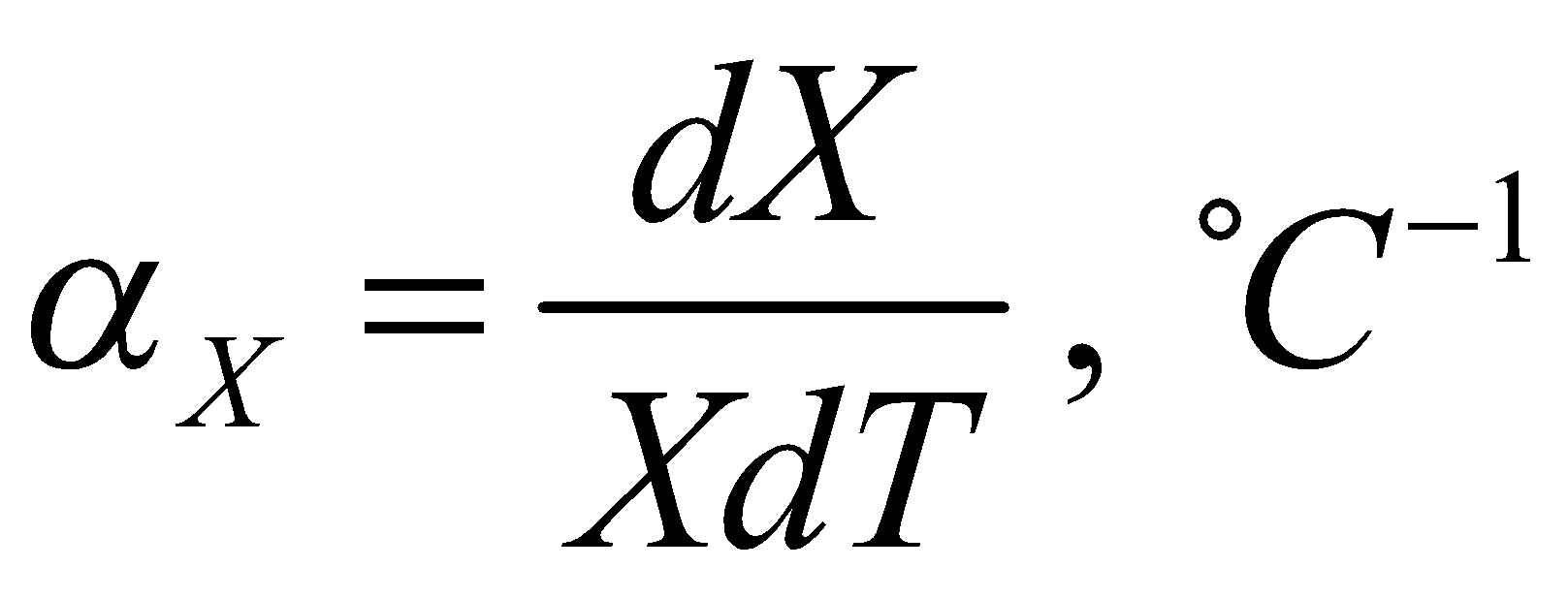 X
X
αX > 0
T
T
αX < 0
За линейни функции X = f(T), то αX = const
Материалознание
Експлоатационни условия…..
2. Влияние на температурата
2.1. Относителен температурен коефициент
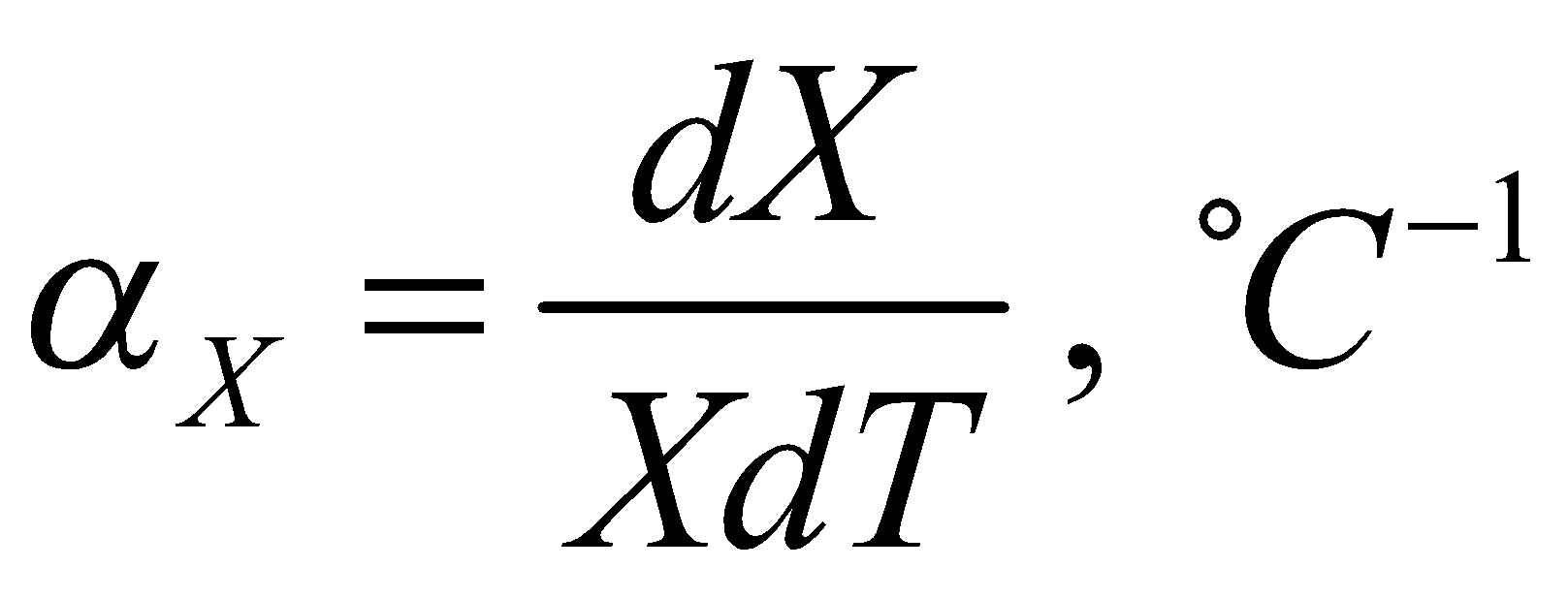 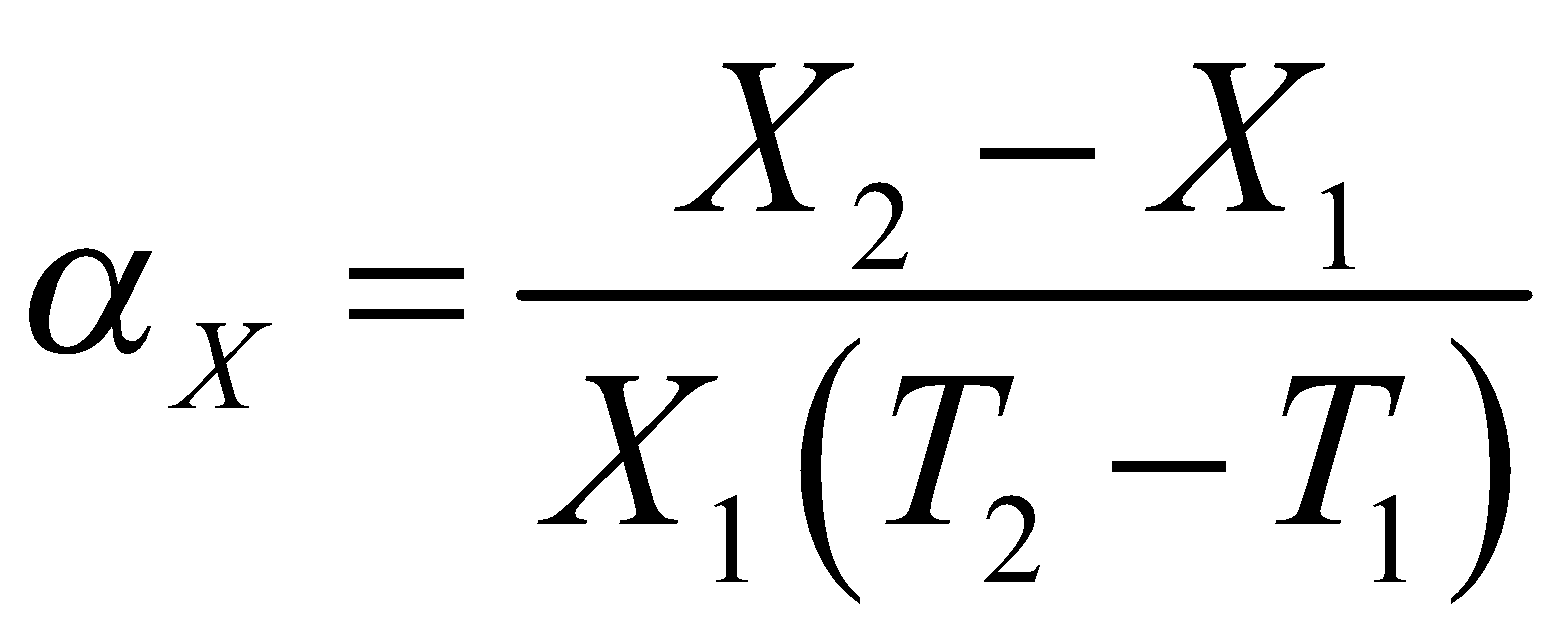 където X1 е стойността на параметъра X при температура Т1;
            X2 - стойността на параметъра X при температура Т2.
Материалознание
Експлоатационни условия…..
2. Влияние на температурата
2.1. Относителен температурен коефициент
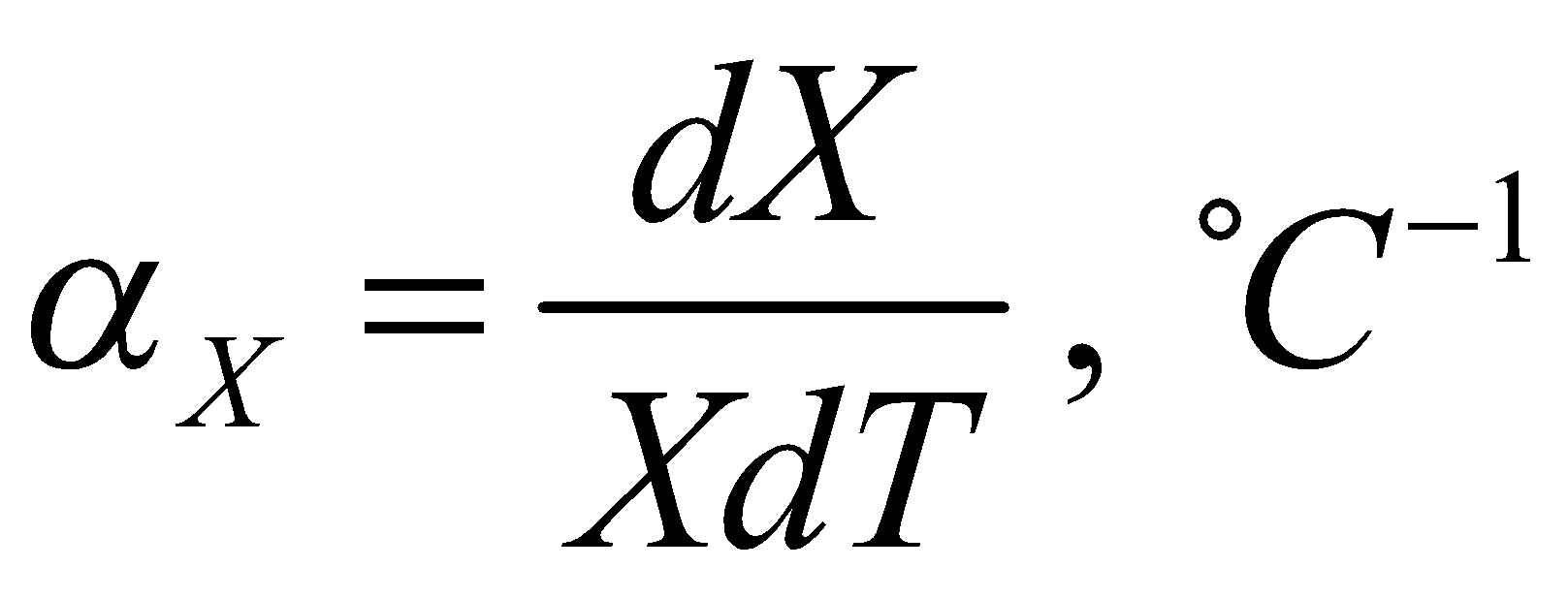 За нелинейни функции X = f(T)
X
Често се прилага метода на линейна интерполация – кривата  се разделя на достатъчно малки интервали, в които се приема че функцията е линейна.
T
αX
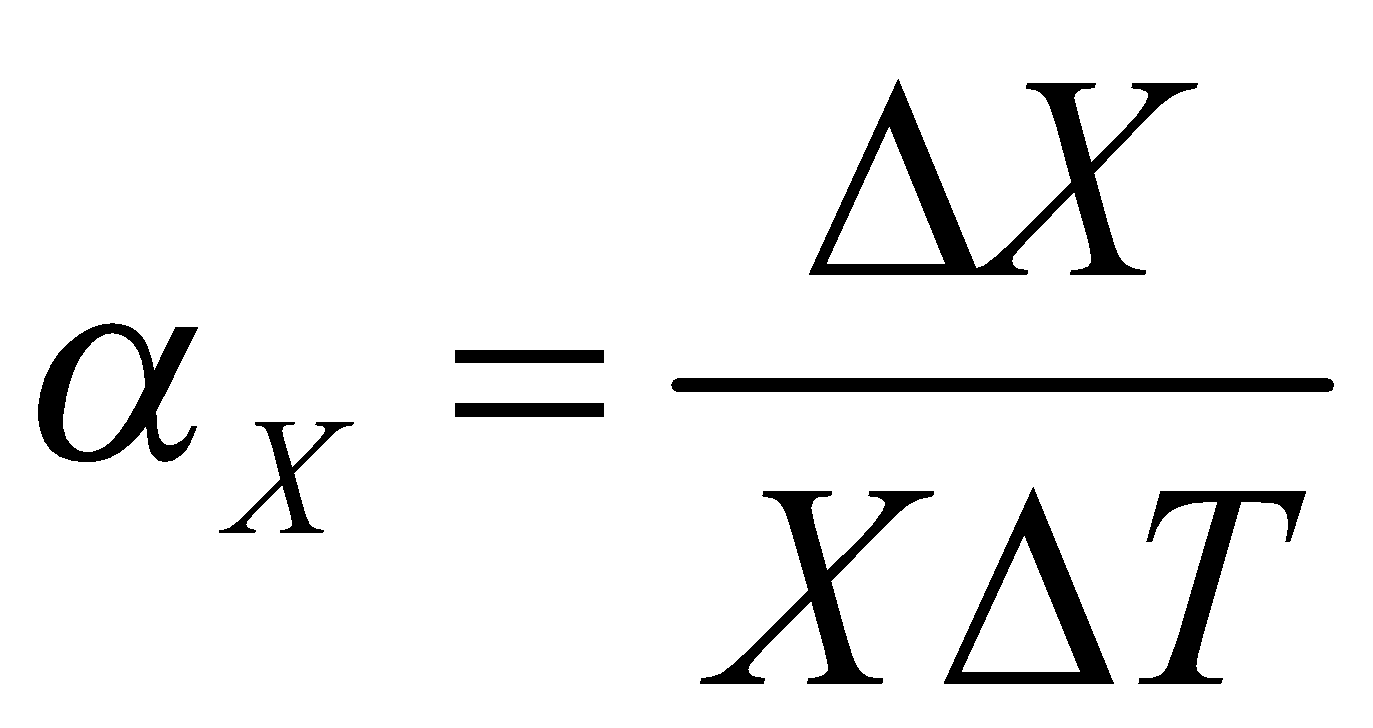 Материалознание
Експлоатационни условия…..
2. Влияние на температурата
2.2. Влияние на температурата върху механичните свойства
Оценява се, чрез температурните коефициенти на 
линейно αl и обемно αV разширение
Материалознание
Експлоатационни условия…..
2. Влияние на температурата
2.3. Влияние на температурата върху скоростта на стареене
Закон на Арениус:
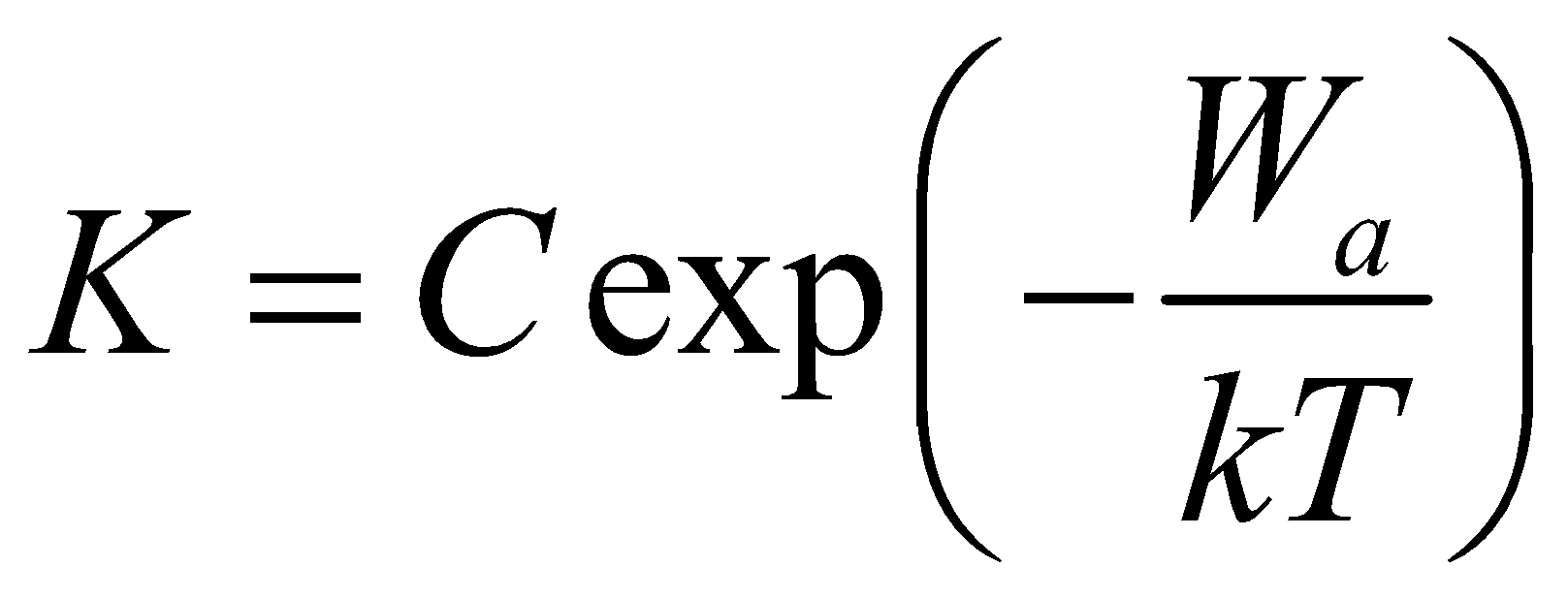 където К е скоростта на химичната реакция;
 	C – коефициент;
	Wa – енергия на активация на процеса;
	k – константа на Болцман;
	Т – температура.
Материалознание
Експлоатационни условия…..
2. Влияние на температурата
2.4. Защита от влиянието на температурата
2.4.1. Термокомпенсация
Основава се на комбинацията от положителни и отрицателни температурни коефициенти на елетрическите параметри на градивните елементи.
Недостатъци:
намалява, но не отстранява влиянието на температурата;
сложен при по-големи схеми
Материалознание
Експлоатационни условия…..
2. Влияние на температурата
2.4. Защита от влиянието на температурата
2.4.2. Термостатиране
Използват се термостати с автоматично регулиране на температурата, в които се поставят защитаваните елементи
Блок за регулиране
 на температура
Температурата трябва да бъде по-висока от околната
Термостат
Нагревател
Недостатъци:
Термостатиран 
елемент
усложнена конструкция; 
 големи размери и тегло;
 висока цена
Терморегулатор
Материалознание
Експлоатационни условия…..
3. Влияние на влажността
3.1. Влажност на въздуха
Абсолютна влажност – масата водни пари m, съдържащи се в 1 m3 въздух.
Влажност на насищане – mнас – максималното количество водни пари, съдържащи се в 1 m3 въздух при определена температура.
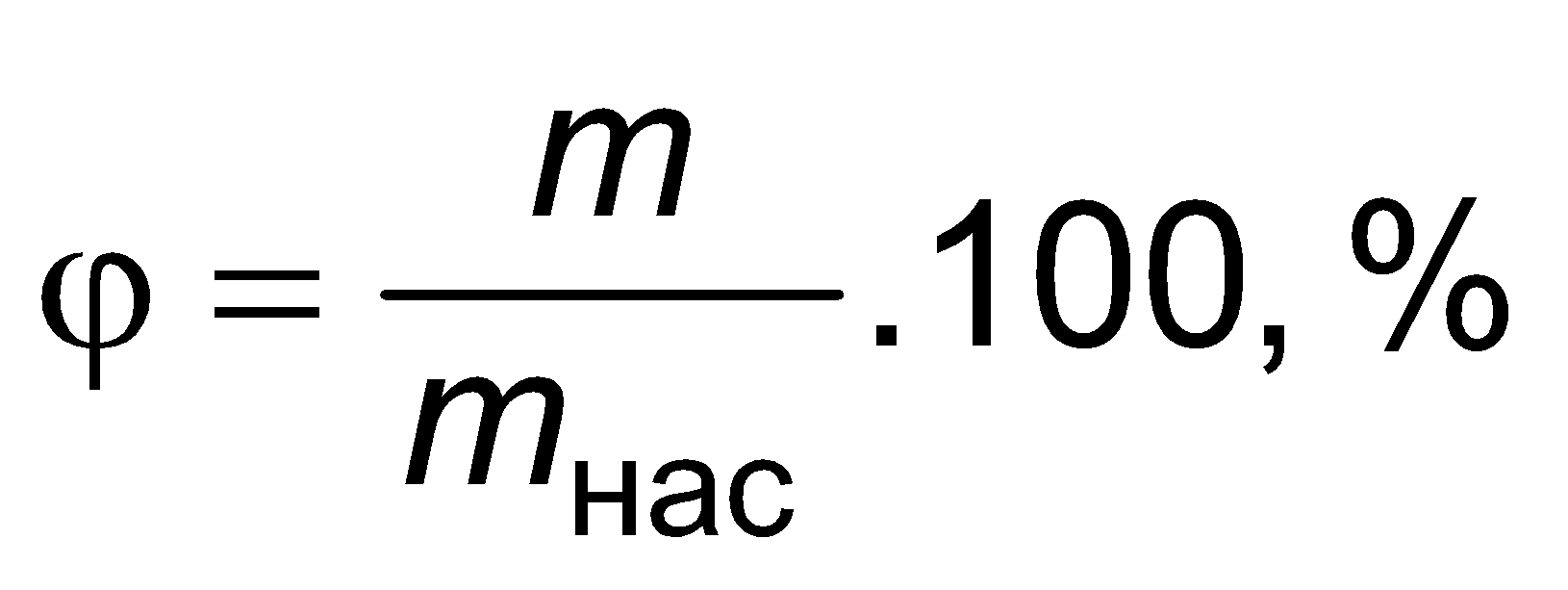 Относителна влажност
Нормални условия: ϕ = 65% при Т = 20 °С.
Висока влажност: ϕ = 98% при Т = 40 °С.
Материалознание
Експлоатационни условия…..
3. Влияние на влажността
3.2. Влияние на влажността върху свойствата на материалите
Намалява обемното и повърхностното съпротивление и увеличава диелектричните загуби в диелектриците;
Увеличава контактното съпротивление;
Ускорява корозията в металите и контактната корозия между метали с различни електрохимични потенциали.
3.3. Защита на материалите
Чрез нанасяне на покрития от влагоустойчиви и влагонепроницаеми материали (лакови покрития);
Най-пълна защита се получава чрез херметезиране – недостатък:   усложняване на конструкцията.
Материалознание
Експлоатационни условия…..